Good morning class!!!
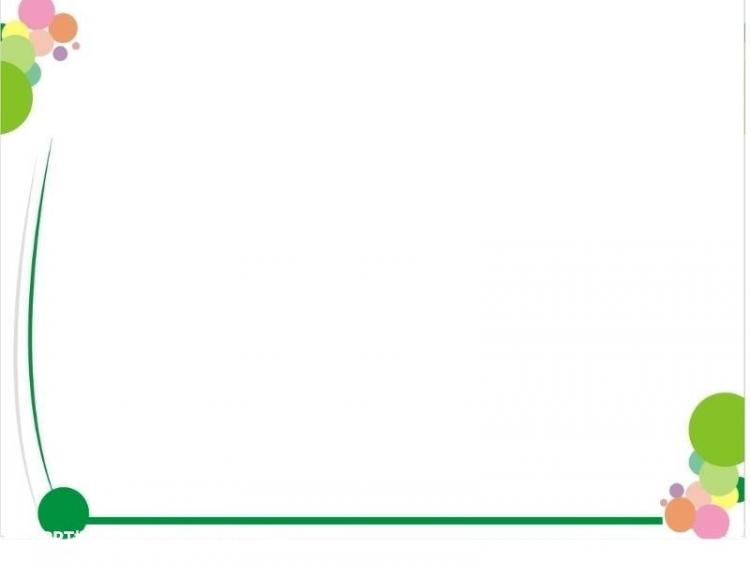 * WARM –UP
*  Chatting:
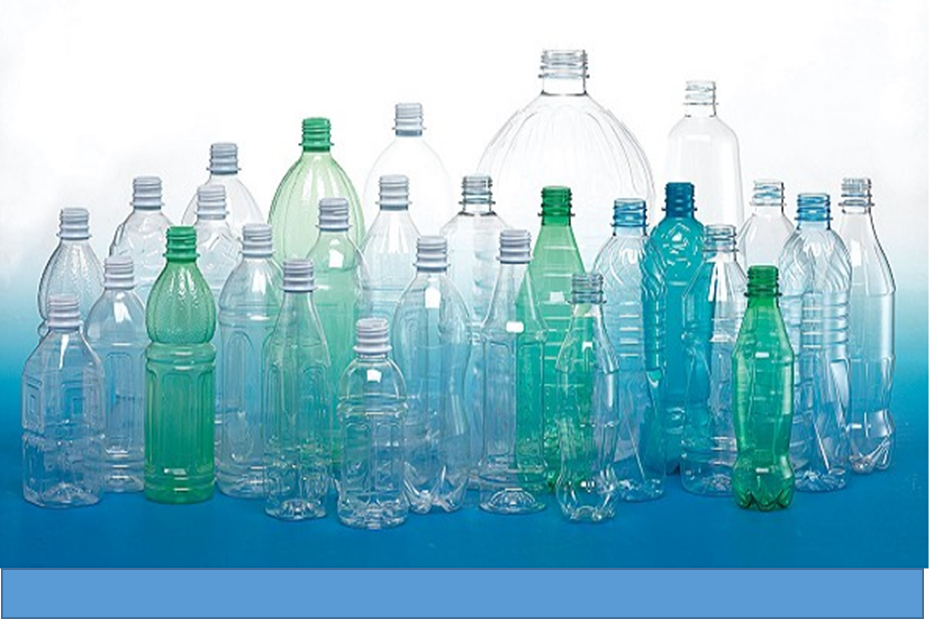 - What should we do with this bottle?
 We should  reuse  (recycle, reduce) it
- What advantages does a green world have?
 Fresh air, healthy food, live longer, and so on
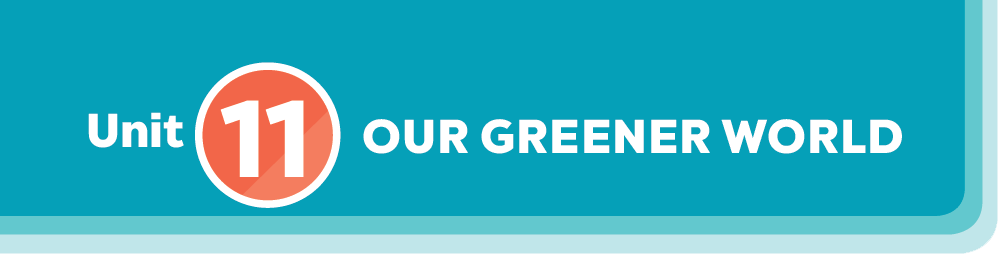 P90-LESSON 2:
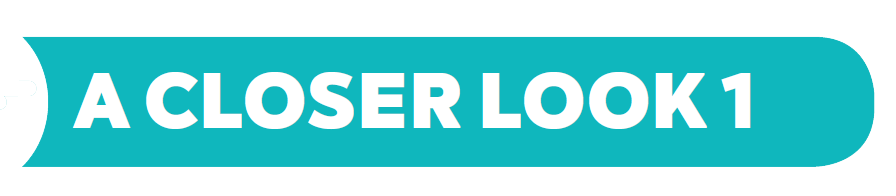 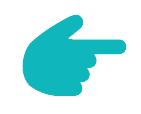 Vocabulary
Pronunciation
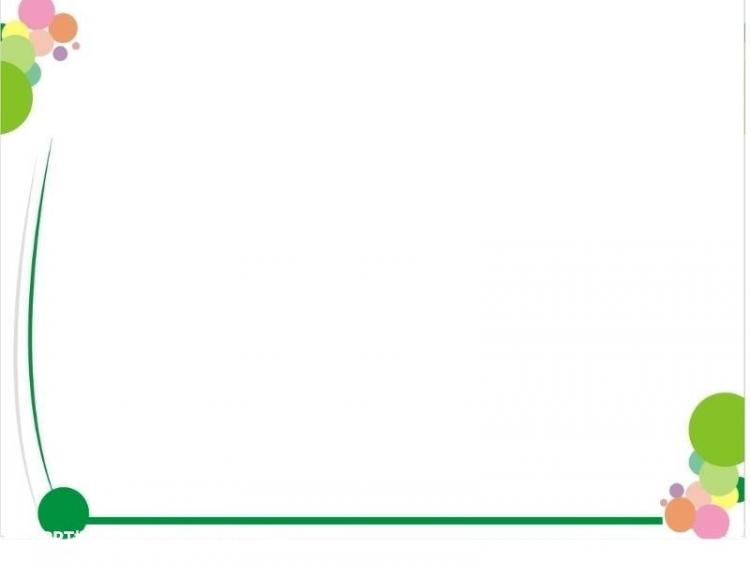 * Vocabulary:
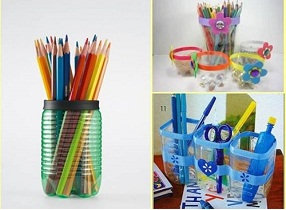 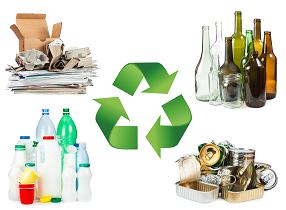 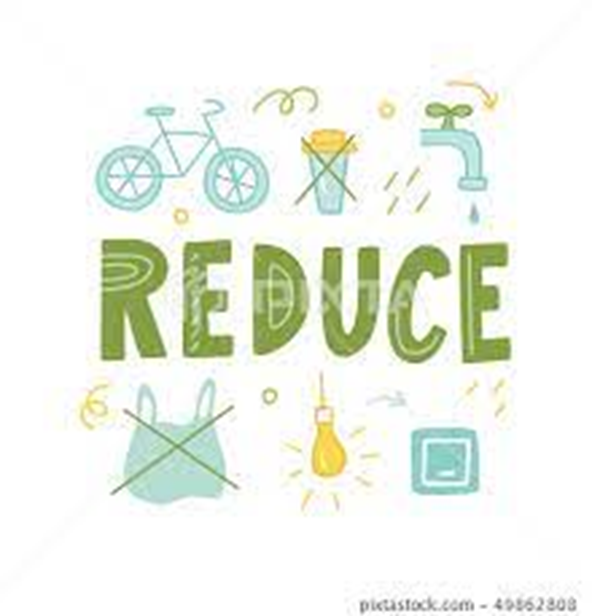 Sử dụng lại
- reuse /ˌriːˈjuːs/ (v) :
tái chế
- recycle (v) /ˌriːˈsaɪkl/:
giảm, dùng ít lại
- reduce /rɪˈdjuːs/ (v):
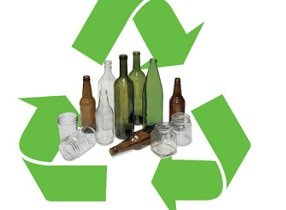 - glass /ɡlɑːs/ (n):
thủy tinh,
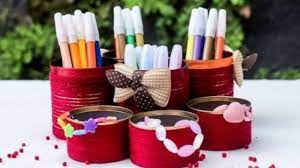 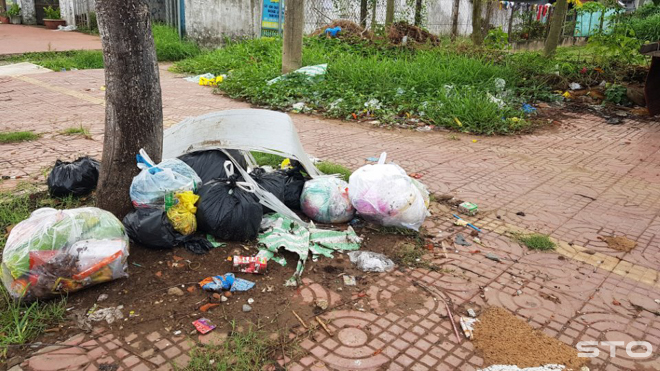 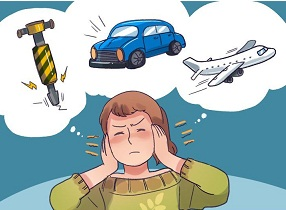 - can /kæn/ (n):
vỏ đồ hộp, lon
- noise: noiz/ (n):
tiếng ồn
- rubbish /ˈrʌbɪʃ/ (n):
rác thải
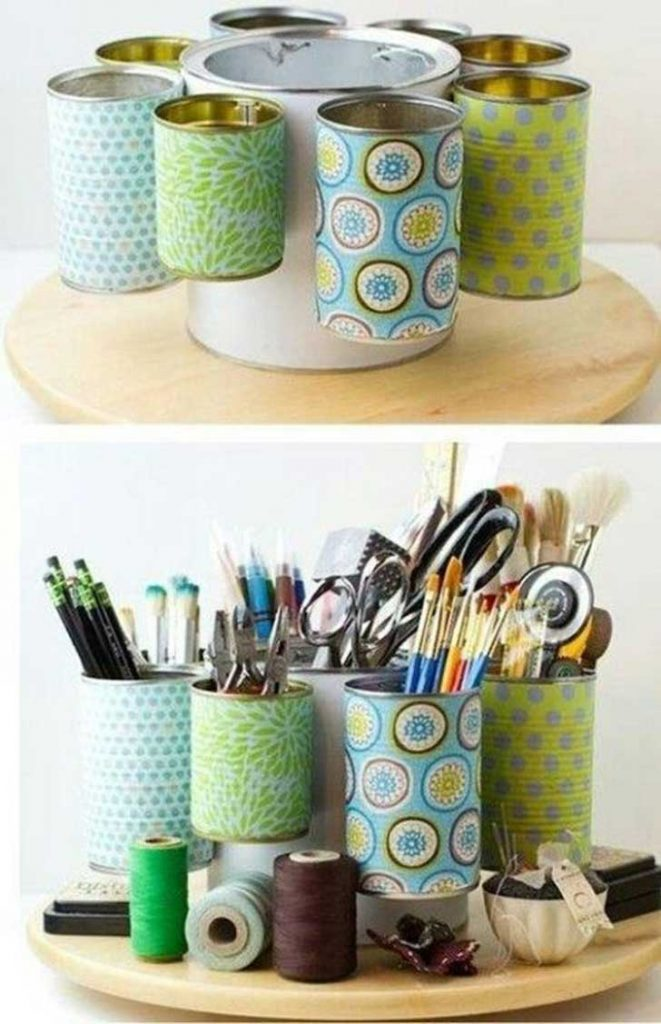 * Checking vocab:
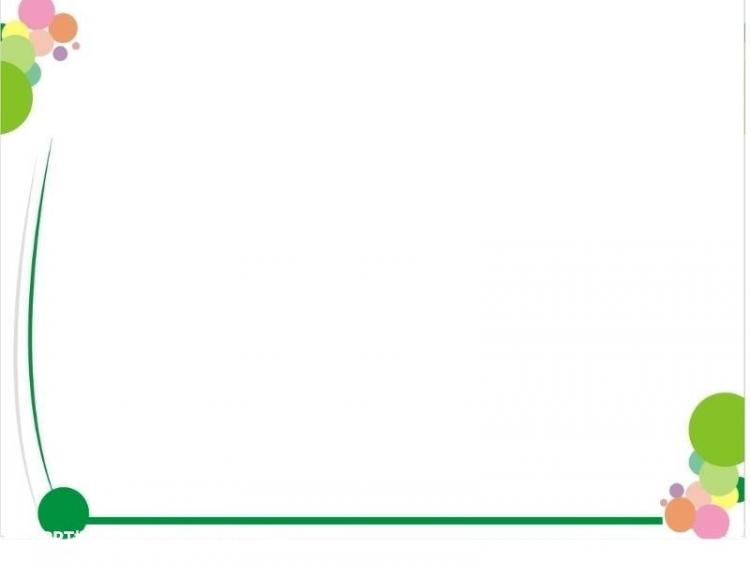 What and Where
rubbish
can
recycle
reduce
glass
reuse
noise
The three Rs stand for Reduce – Reuse – Recycle. Draw a line from a symbol in column A to its matching word in column B and its meaning in column C.
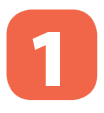 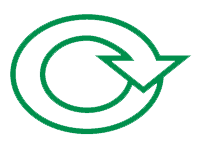 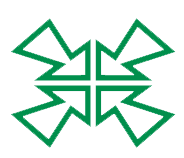 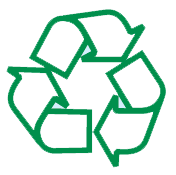 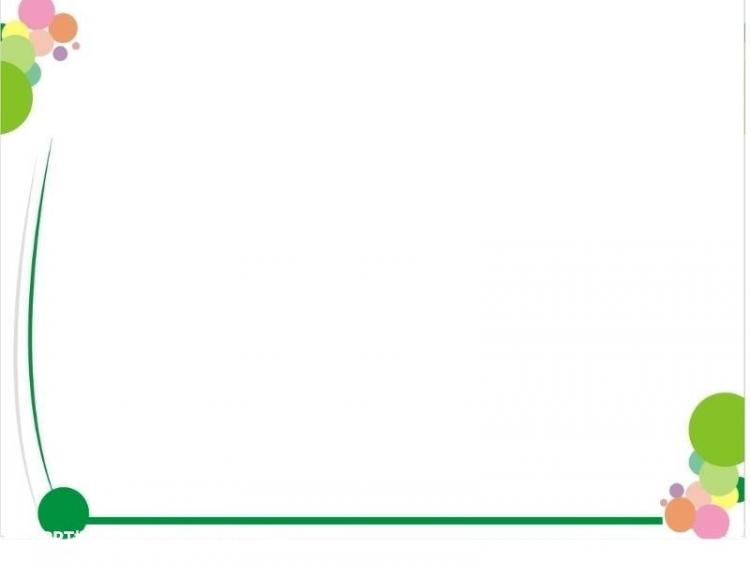 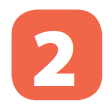 Write a word / phrase in the box under each picture.
rubbish
plastic bottle
glass
noise
plastic bag
paper
water
clothes
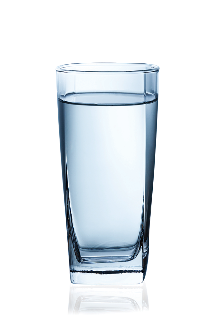 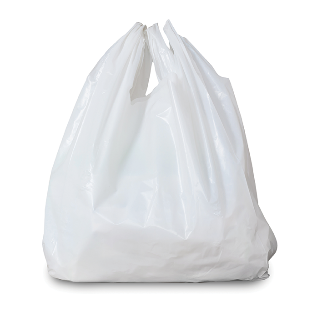 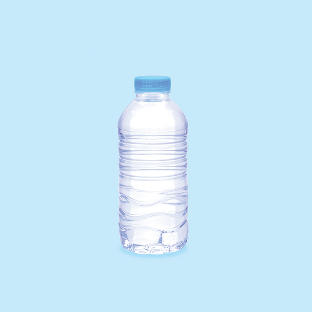 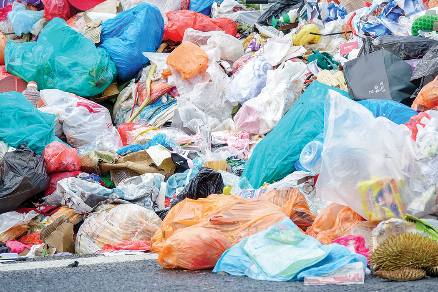 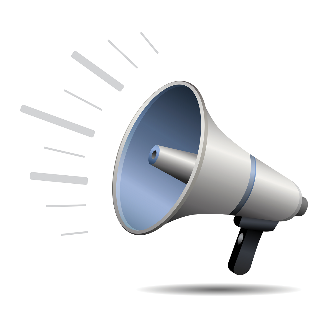 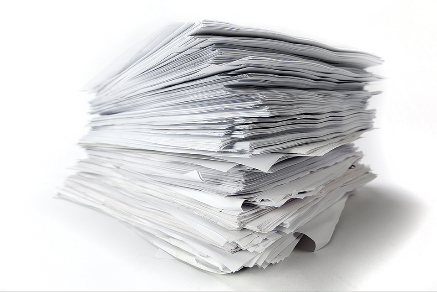 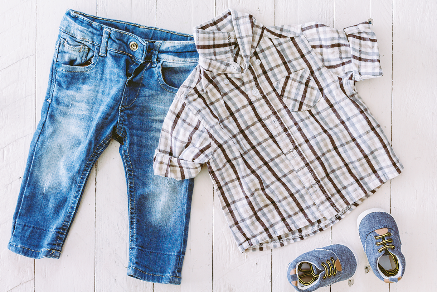 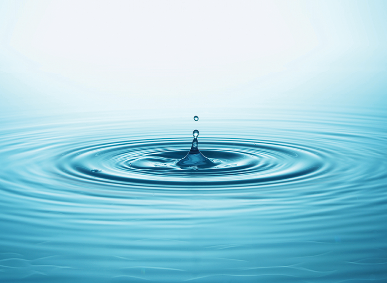 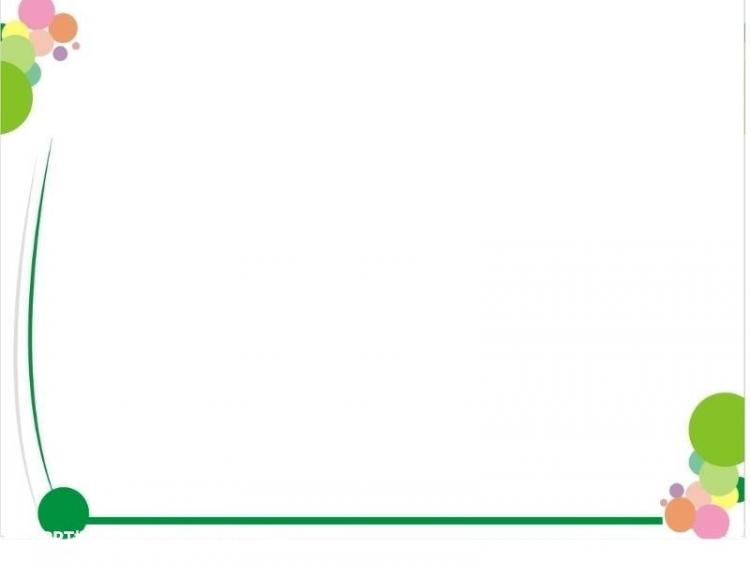 rubbish
plastic bottle
glass
noise
plastic bag
paper
water
clothes
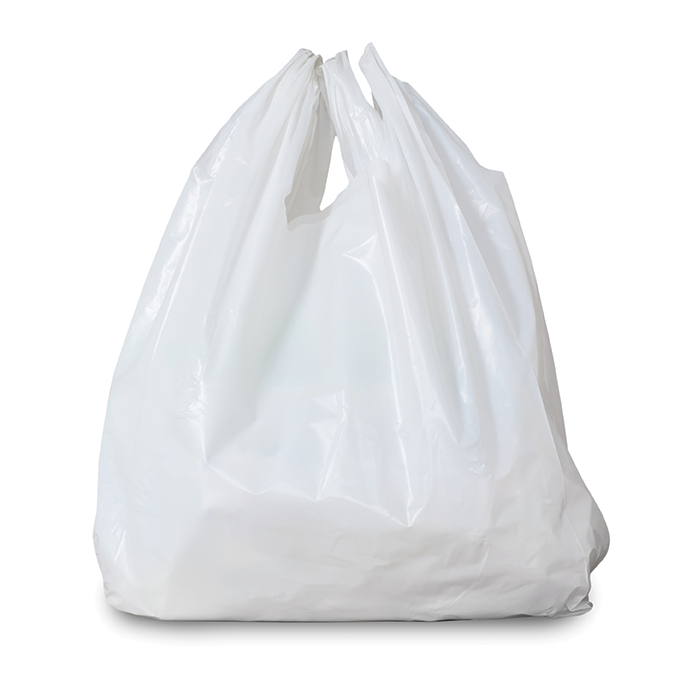 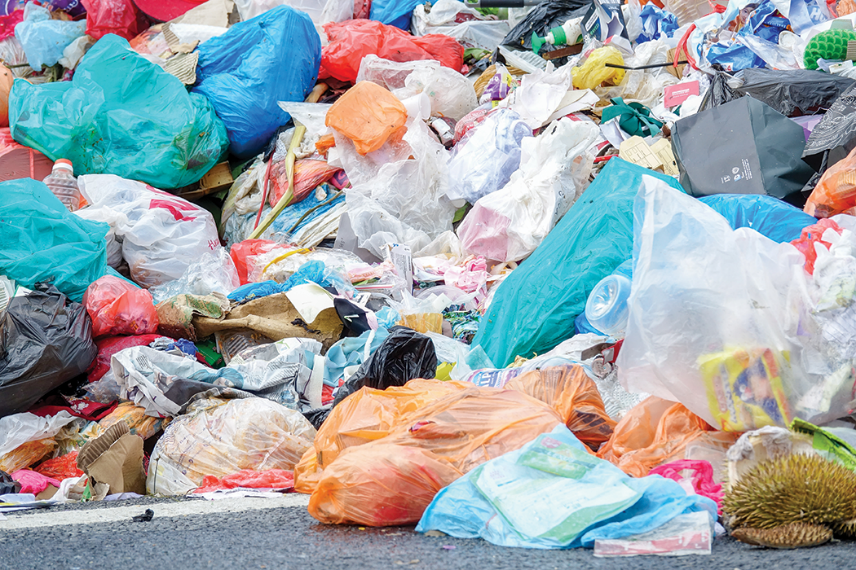 1. rubbish
2. plastic bag
1.
2.
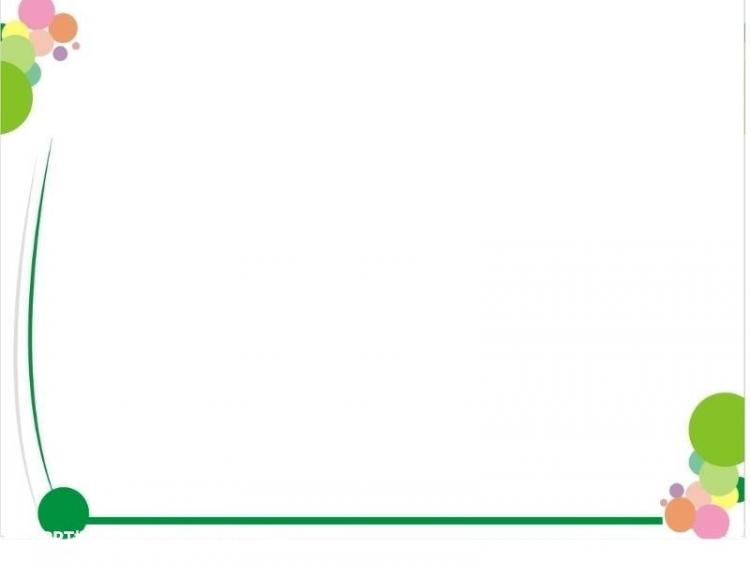 rubbish
plastic bottle
glass
noise
plastic bag
paper
water
clothes
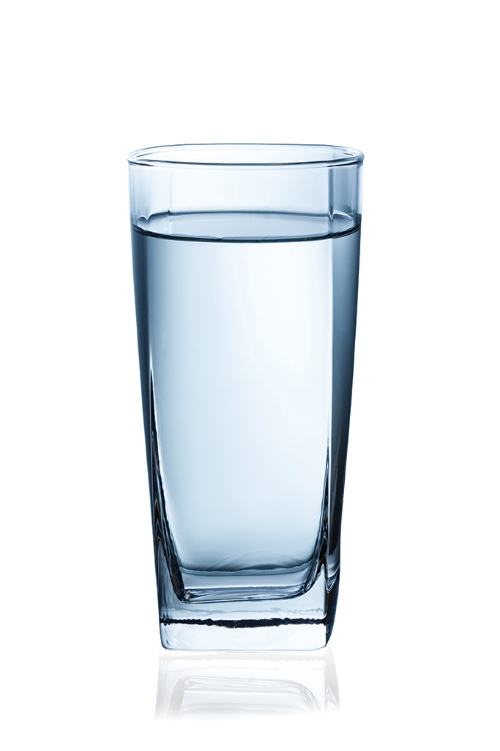 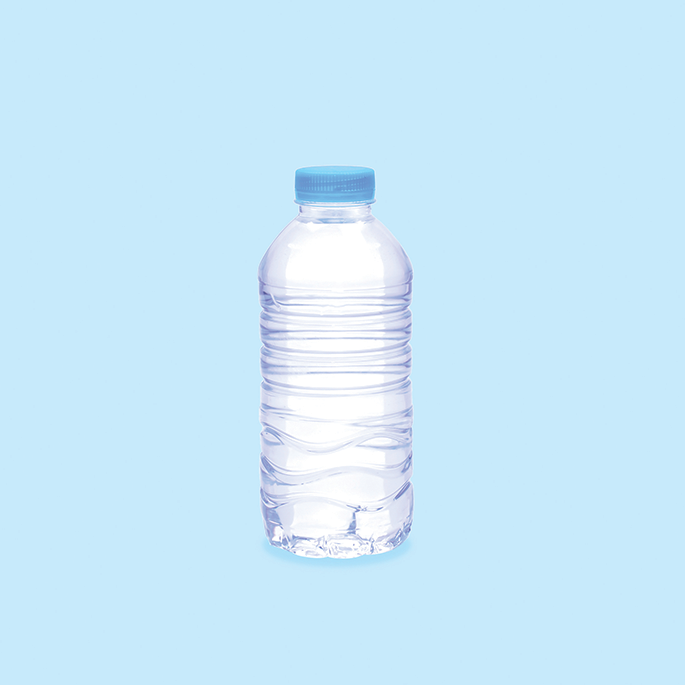 3. glass
4. plastic bottle
3.
4.
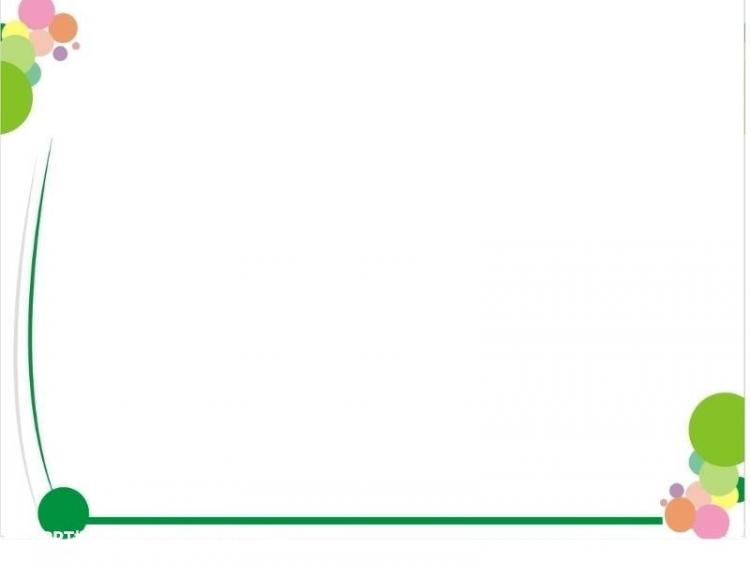 rubbish
plastic bottle
glass
noise
plastic bag
paper
water
clothes
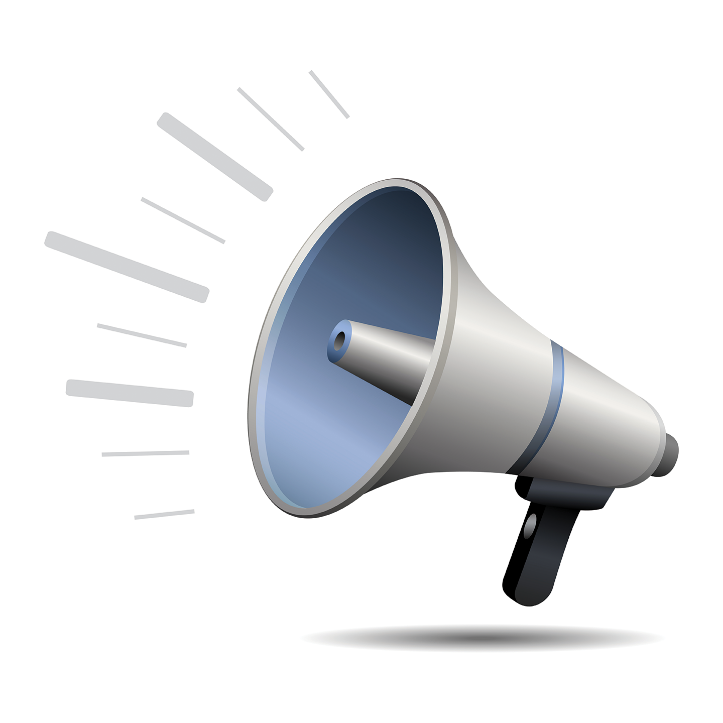 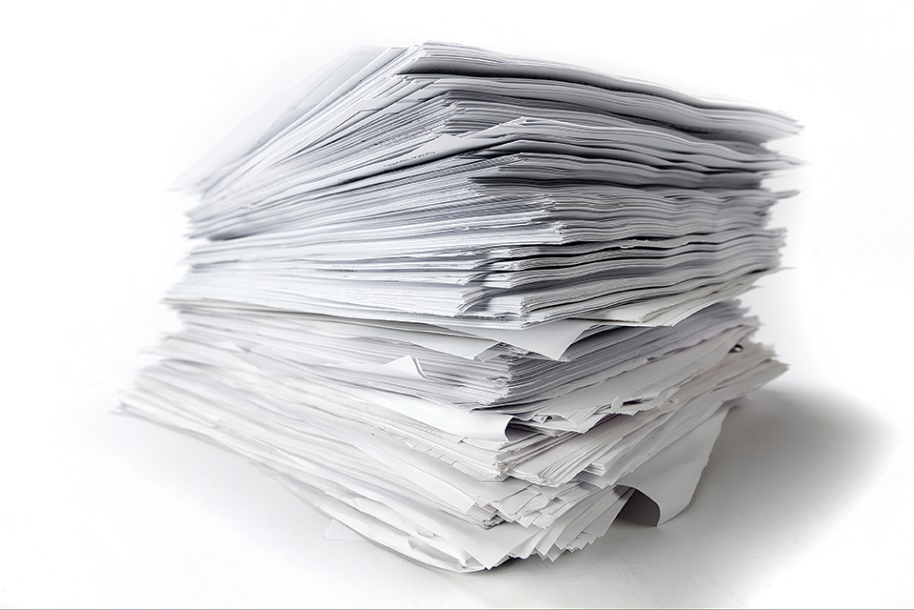 5. noise
6. paper
5.
6.
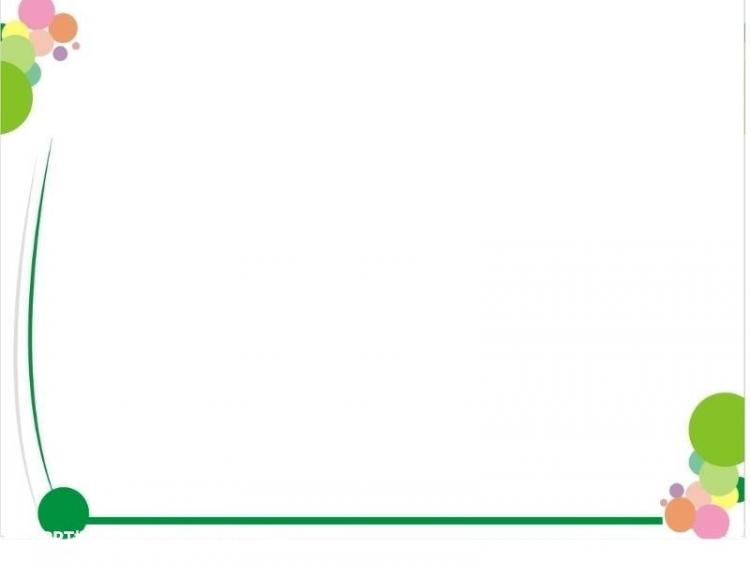 rubbish
plastic bottle
glass
noise
plastic bag
paper
water
clothes
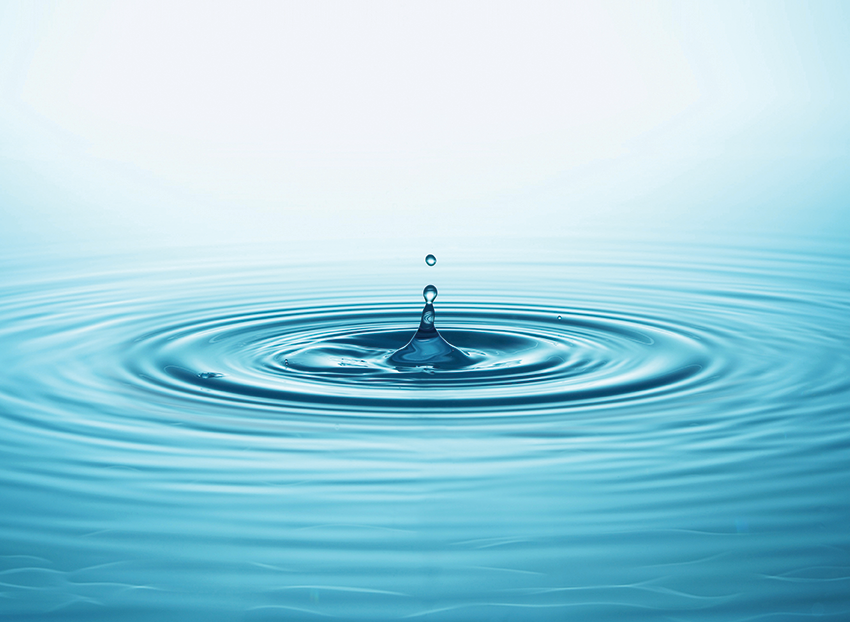 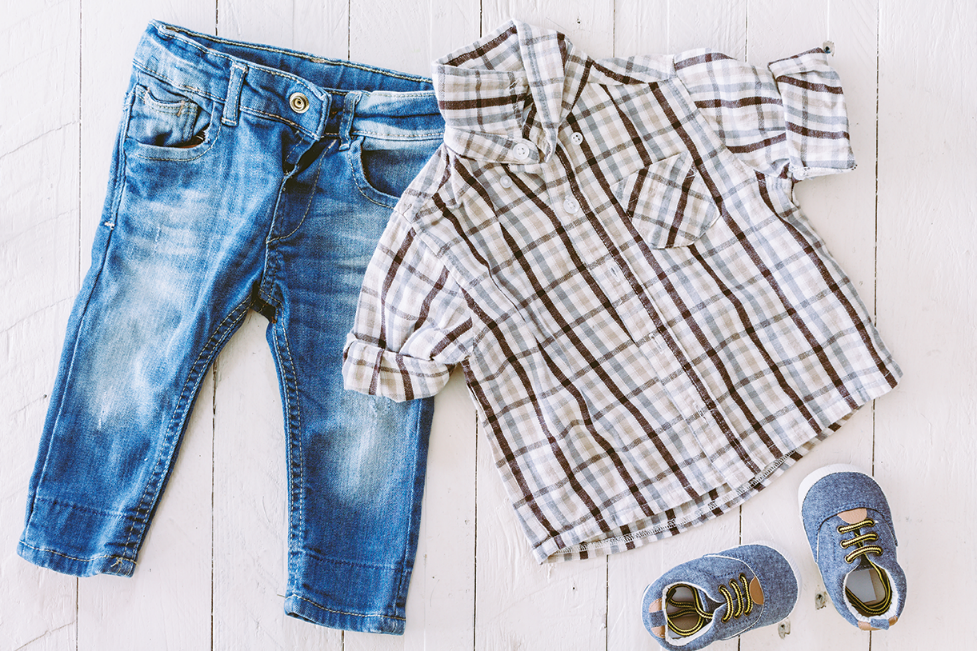 7. water
8. clothes
7.
8.
Work in pairs. Put the words from 2 into groups. Some words can belong to more than one group.
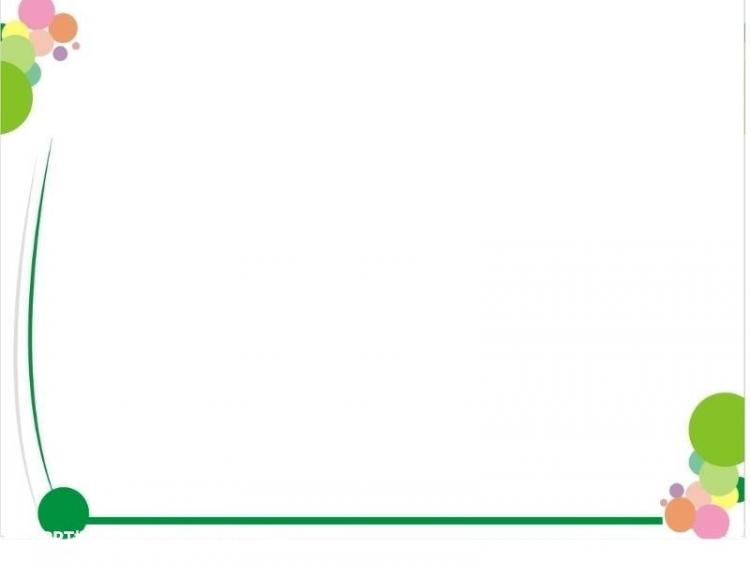 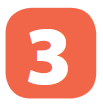 rubbish
plastic bottle
glass
noise
plastic bag
paper
water
clothes
Work in pairs. Put the words from 2 into groups. Some words can belong to more than one group.
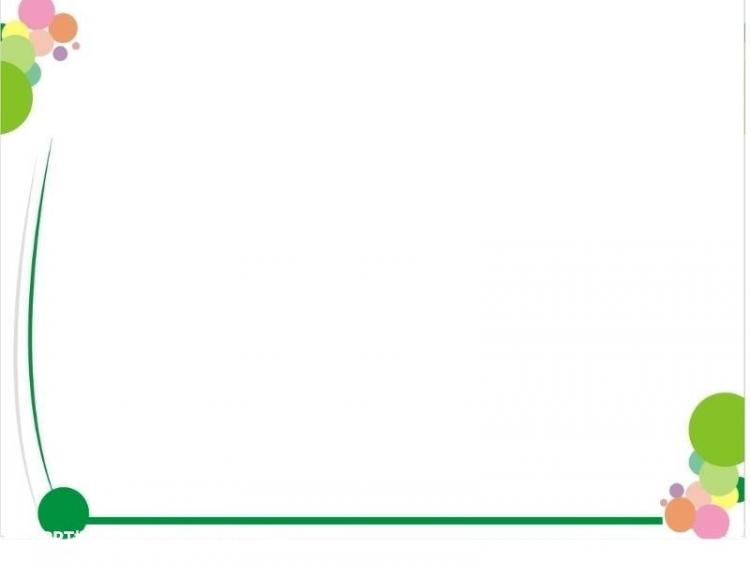 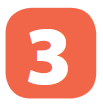 rubbish
plastic bag
rubbish
plastic bag
glass
plastic bag
noise
plastic bottle
glass
plastic bottle
paper
plastic bottle
paper
water
paper
water
clothes
Work in pairs. Put the words from 2 into groups. Some words can belong to more than one group.
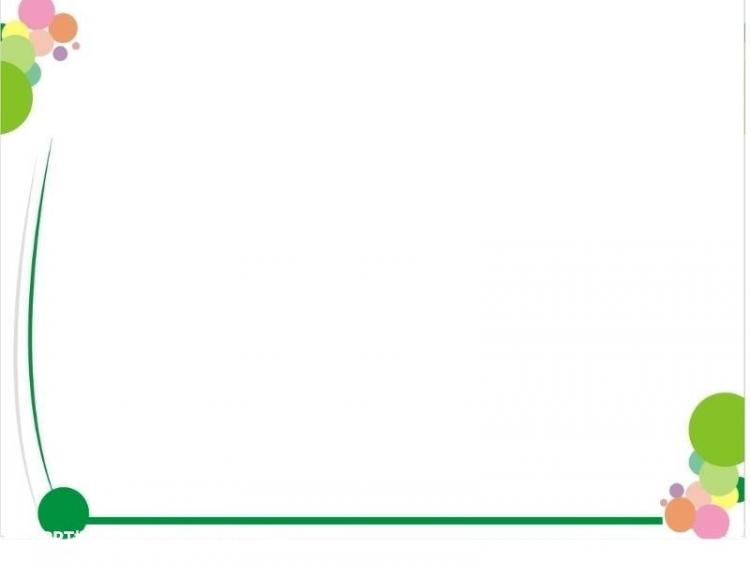 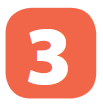 rubbish
plastic bag
rubbish
plastic bag
glass
plastic bag
noise
plastic bottle
glass
plastic bottle
paper
plastic bottle
paper
water
paper
water
clothes
Can you add more words to each group?
electricity
newspaper
envelope
carton box
textbook
gas
textbook
plastic container
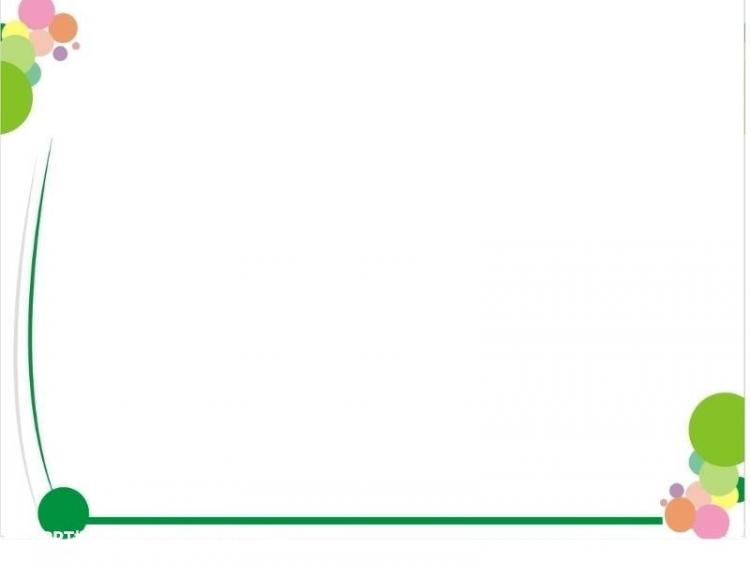 (Nhịp điệu của câu)
In a sentence, the stressed and unstressed syllables combine to make rhythm.
Trong một câu, các âm tiết được nhấn trọng âm và không được nhấn trọng âm kết hợp với nhau để tạo thành nhịp điệu.
* Pronunciation
Rhythm in sentences
Listen to these sentences, then repeat. 
Pay attention to the bold syllables.
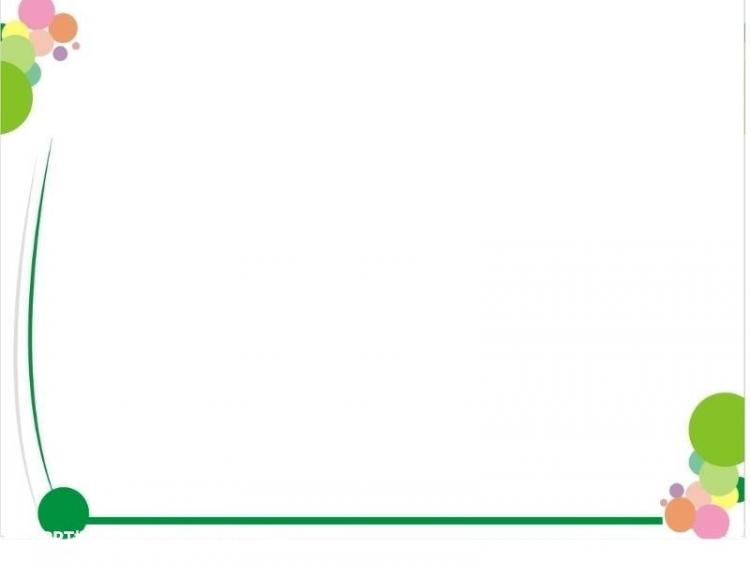 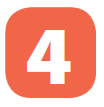 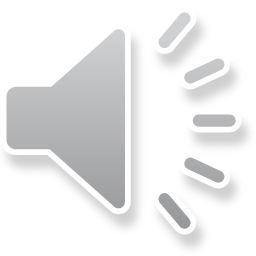 If you cycle, it’ll help the Earth.
1.
2.
Water is good for your body.
The students are planting trees in the garden.
3.
Is it better to use paper bags?
4.
5.
We are happy to walk to school.
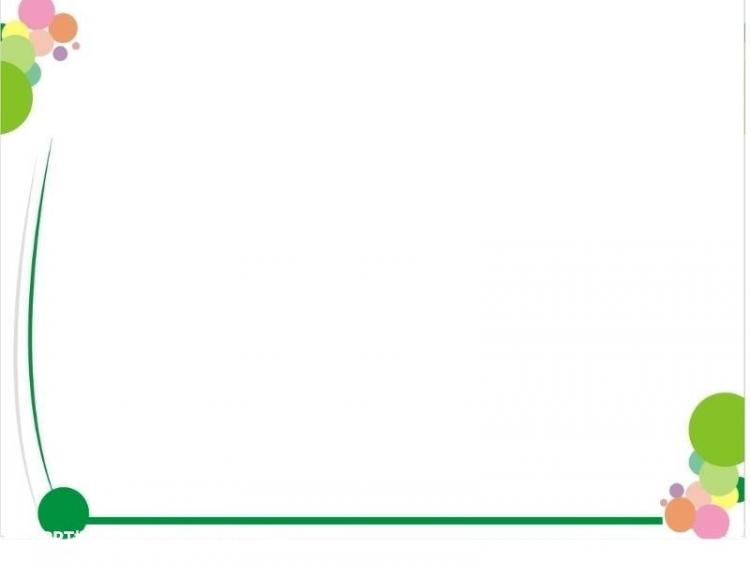 Listen to the conversation. Pay attention to the bold syllables. Then practise the conversation with a classmate.
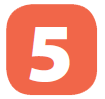 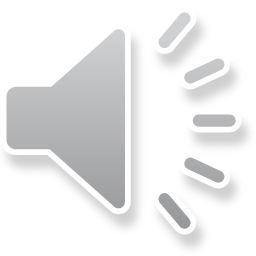 Vy: What are you doing?
Mi: I’m writing an article about going green.
Vy: Great! I’m writing a poem about the 3Rs.
Mi: Let me read it.
Vy: I’m still writing. Wait for a minute.
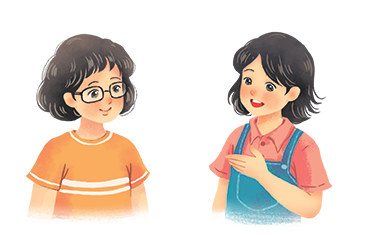 Homework:
- Learn by heart all the new words.- Create a poem and read it with correct rhythm
Prepare  lesson 3 ( A closer look 2).
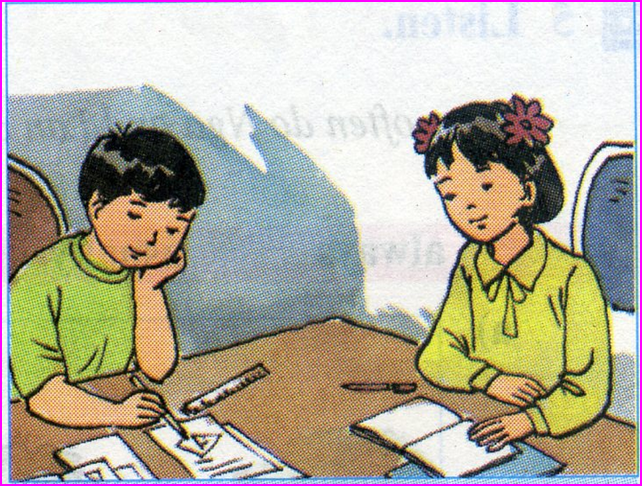 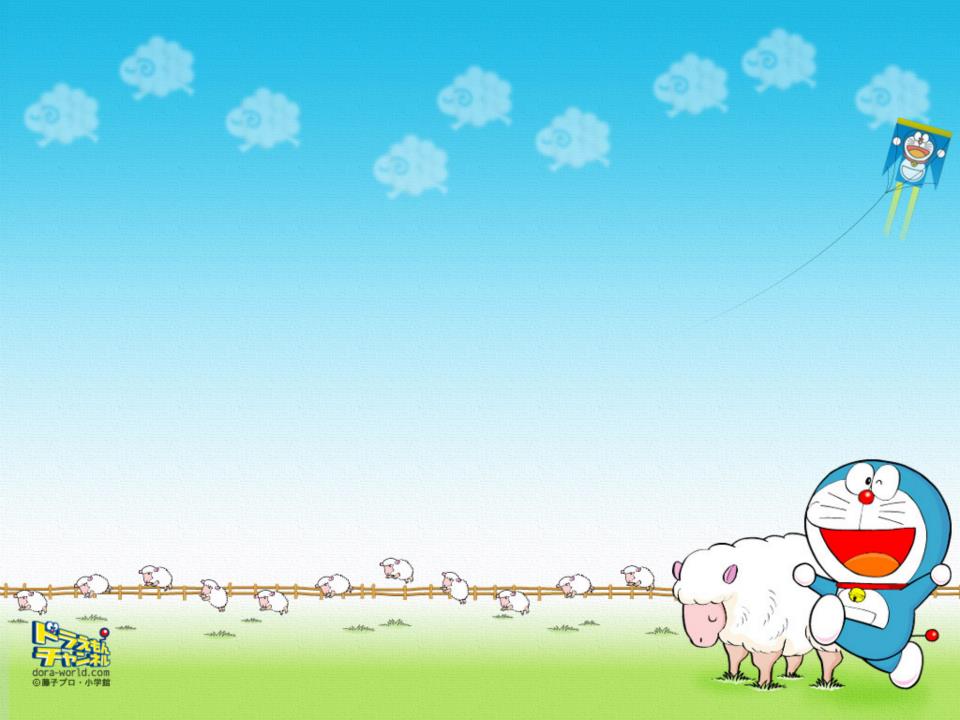 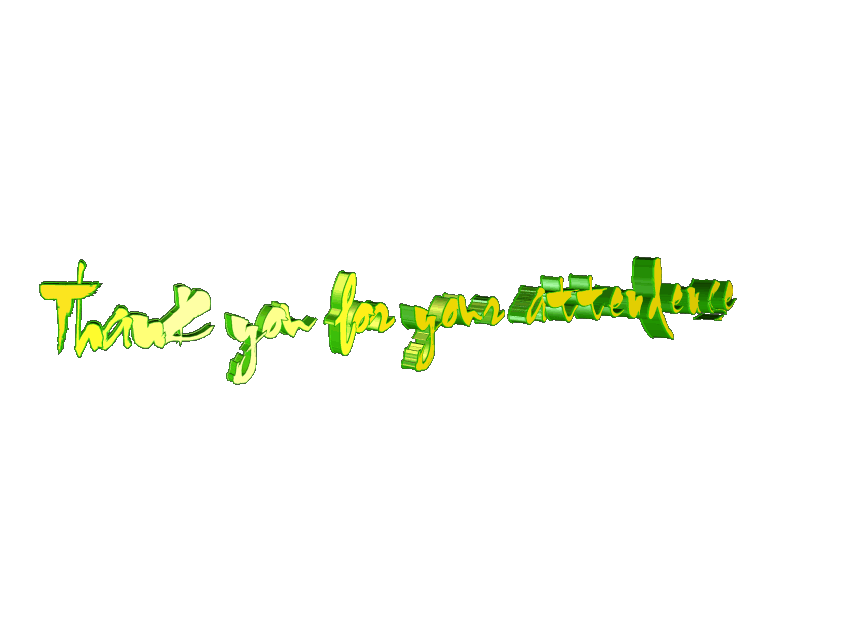